Welcome
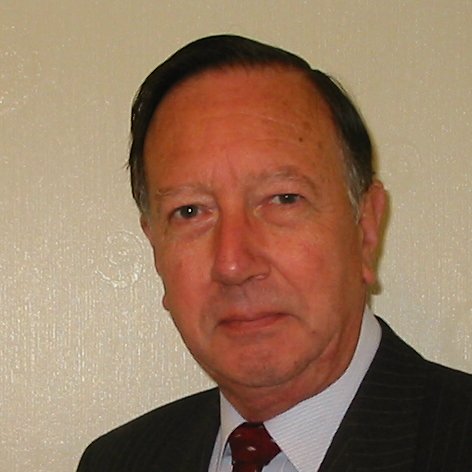 These challenges were developed by Derrick Willer MBE and colleagues.
They are free to download and use in an education environment.
Please ensure that there is adult supervision, complete adherence to Health and Safety, and adequate PPE.
Derrick is a STEM Ambassador and volunteer Liaison Officer for Schools.
He has supported education in schools and colleges for over 30 years, initially as a Neighbourhood Engineer in the 1980’s, leading the local Year of Engineering Success campaign in 1996 and the Campaign to Promote Engineering from 1997 to 2004. 
He was awarded an MBE for services to Education in 2018.
Guide
This activity is for pupils to identify animals in danger and discover the reasons.
Risks
Mandatory: close supervision by a competent adult
Animals In Danger
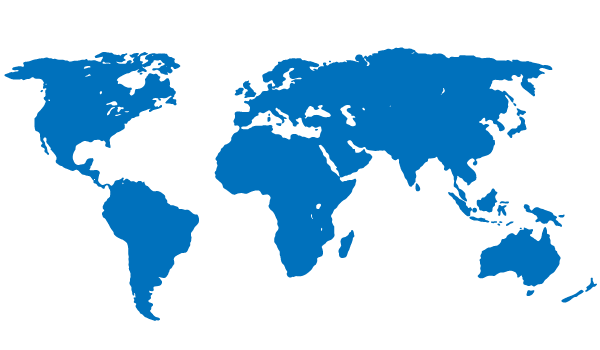 Across the world many animals are in danger of extinction.
Do you know where they live and what they eat?
Click for next slide
Name this animal?
Where do they live?
What do they eat?
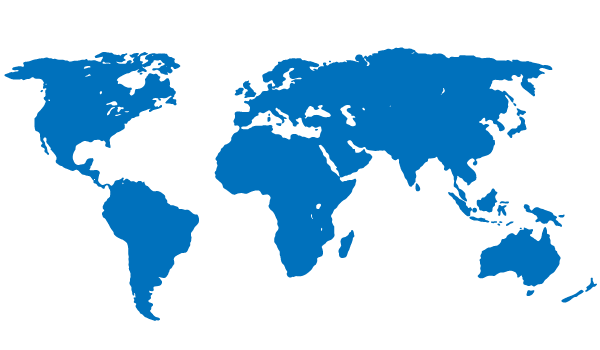 Click for the answers
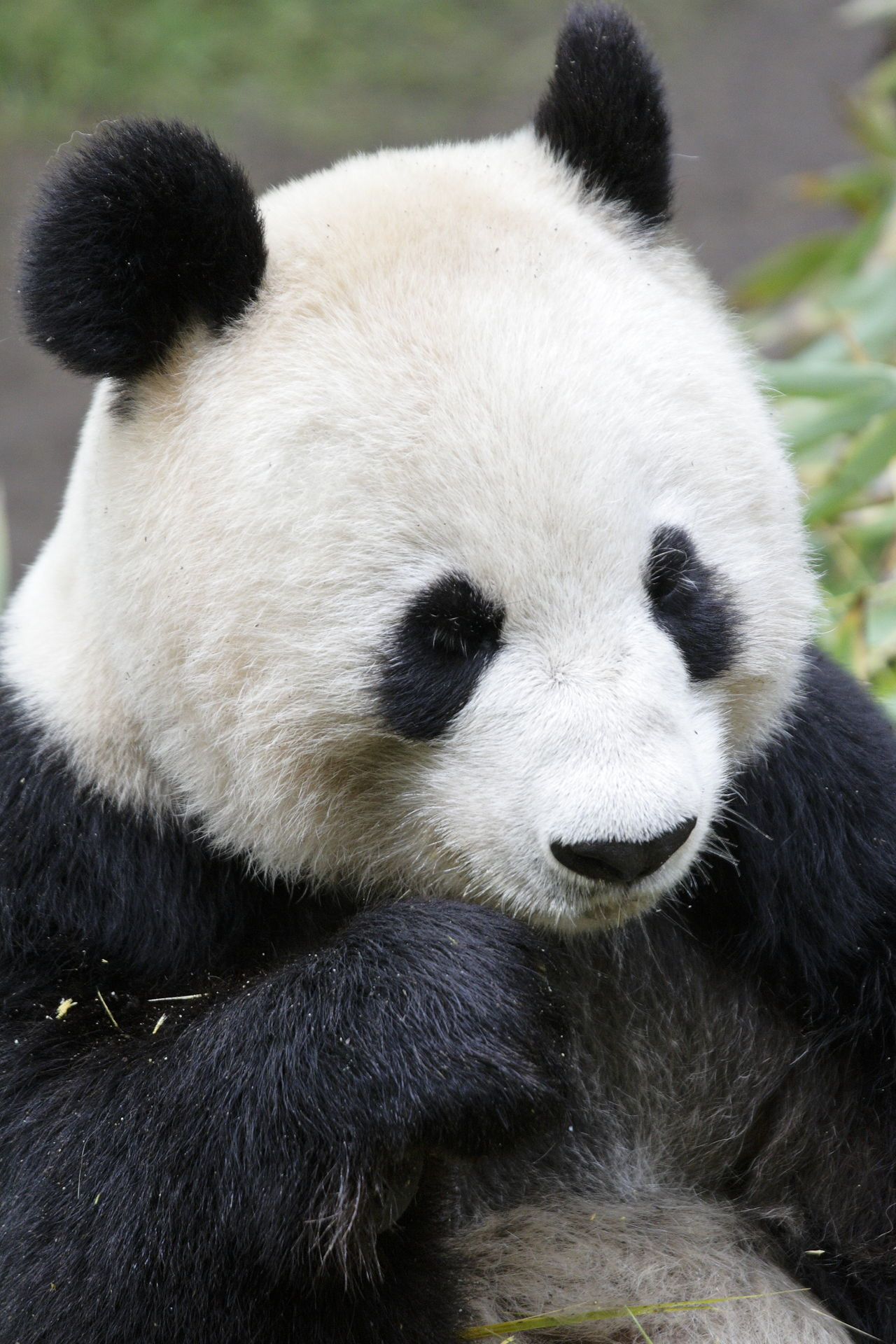 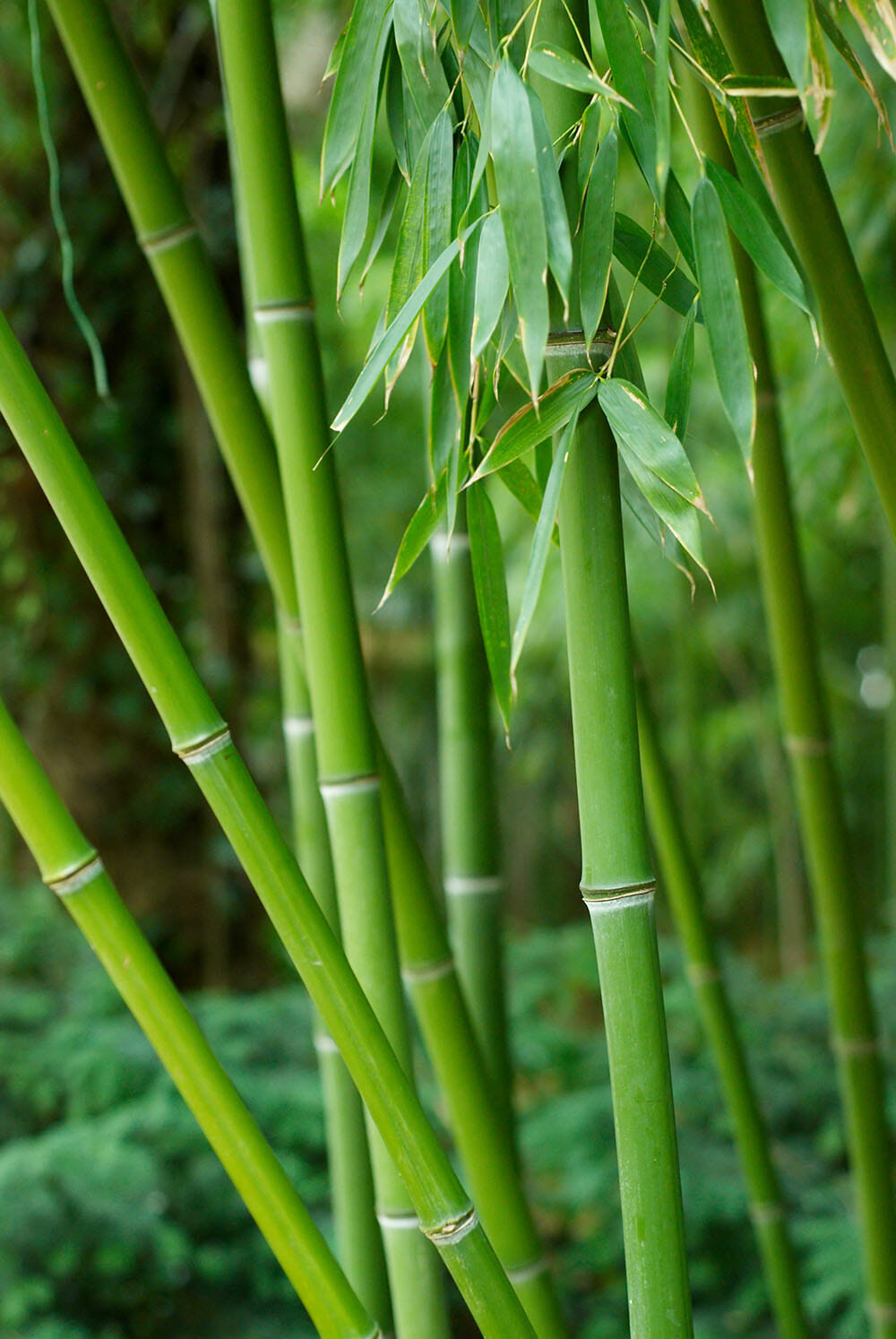 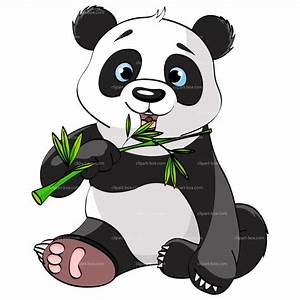 Bamboo and other plants
Eastern and Southern China.
Giant Panda
Click for next slide
Click for the answers
What is the danger?
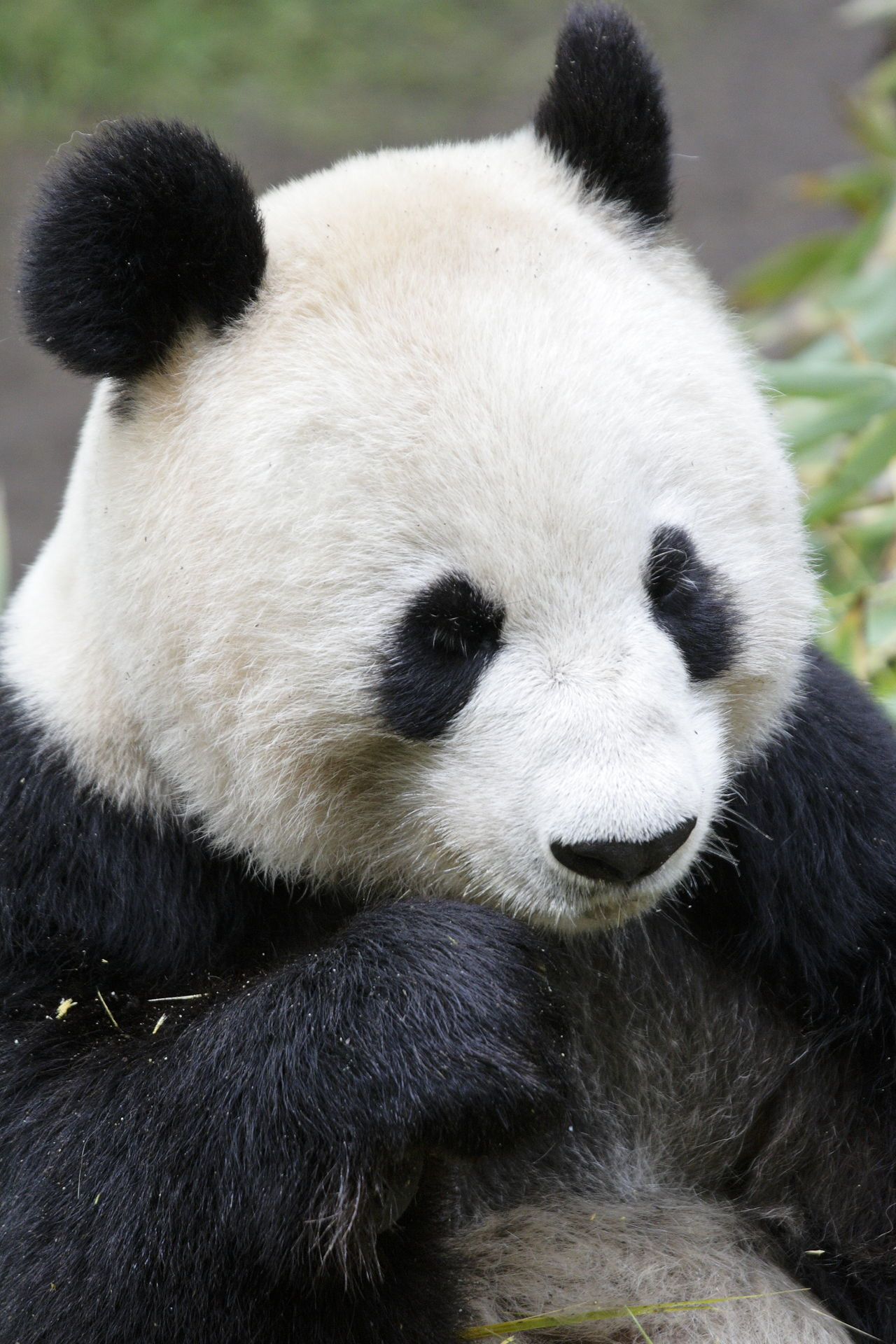 Habitat Loss
	Caused by humans cutting down the forests 	to make farms
	Caused by taking bamboo for products such 	as scaffolding and window blinds
Giant Panda
Click for next slide
Name this animal?
Where do they live?
What do they eat?
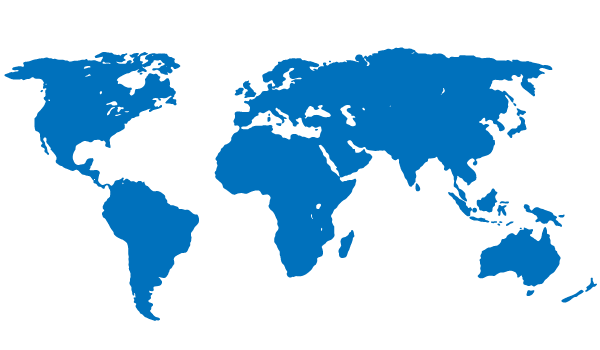 Click for the answers
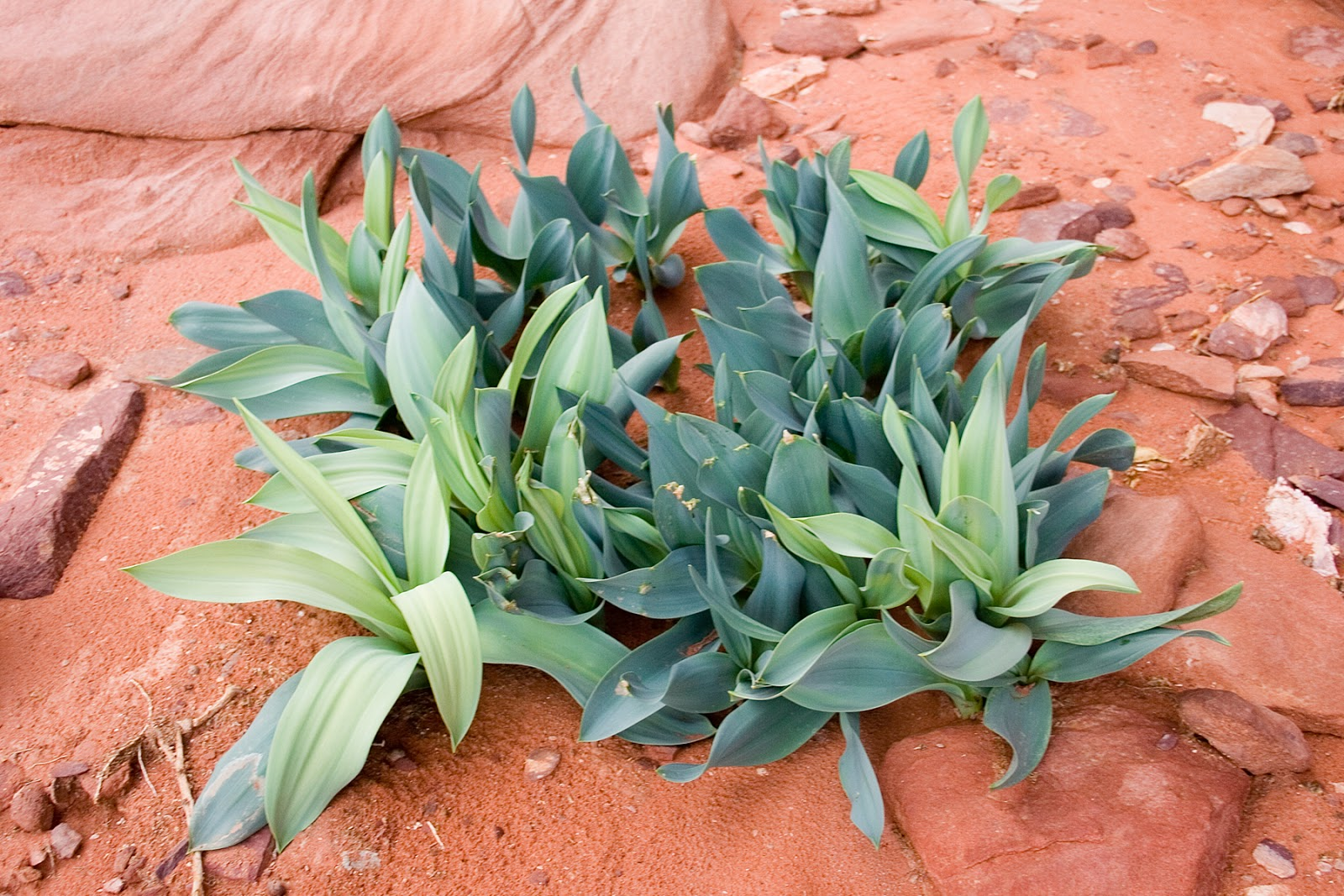 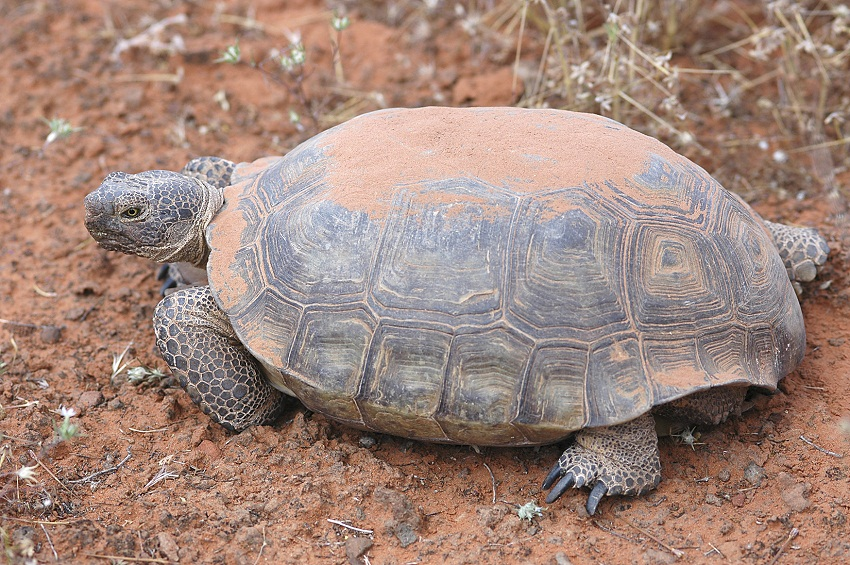 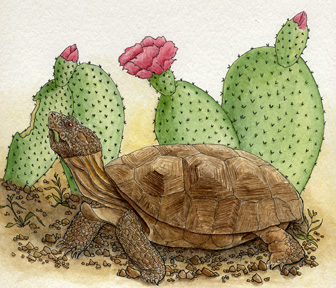 Desert Plants
Arizona and New Mexico USA.
Desert Tortoise
Hint – Lives 
In Very Dry Places
Hint – Lives 
In N. America
Click for next slide
What is the danger?
Click for the answers
Habitat Loss
	New homes for humans
	New roads limiting access across the road
	Off-road car activities destroying habitat
	Non-native animals being introduced
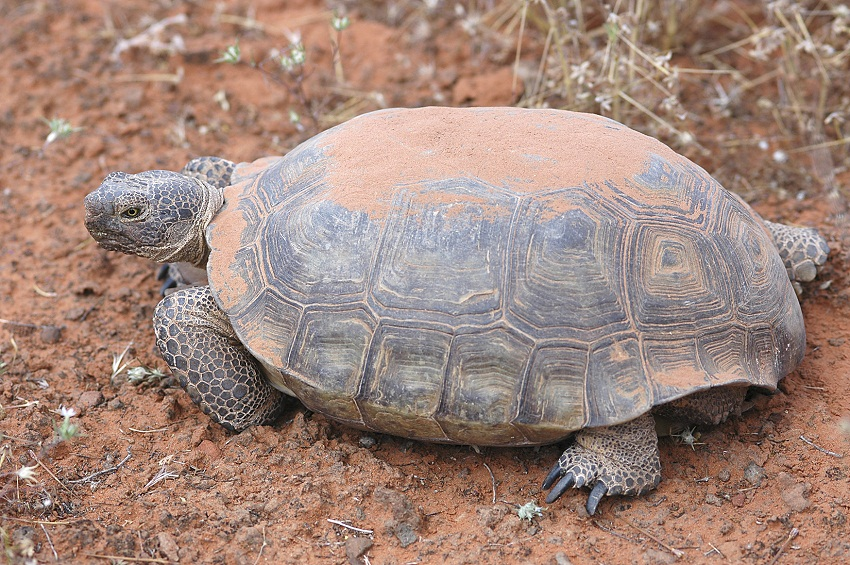 Desert Tortoise
Click for next slide
Name this animal?
Where do they live?
What do they eat?
Click for the answers
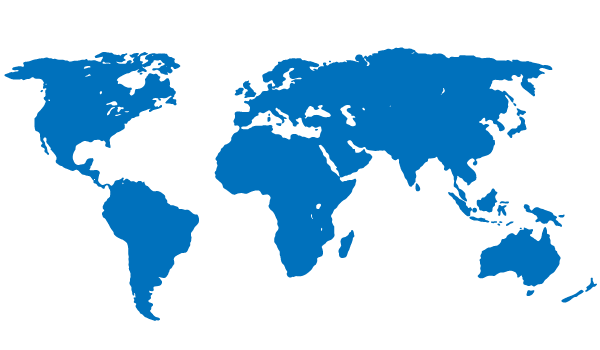 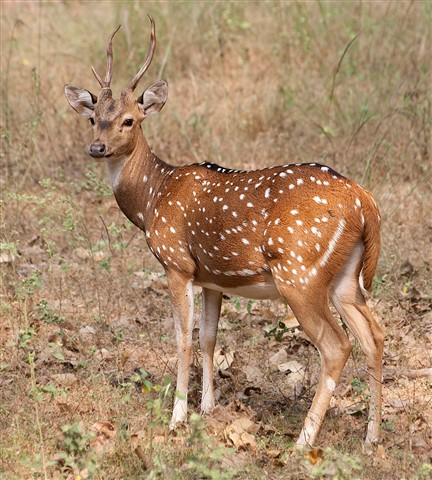 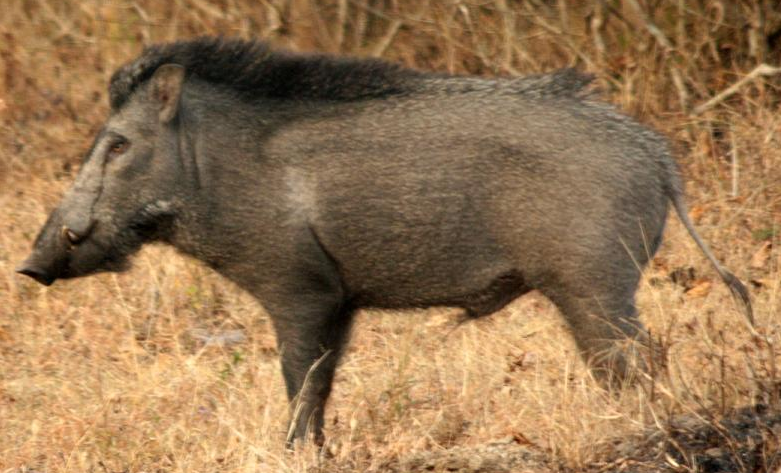 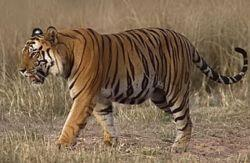 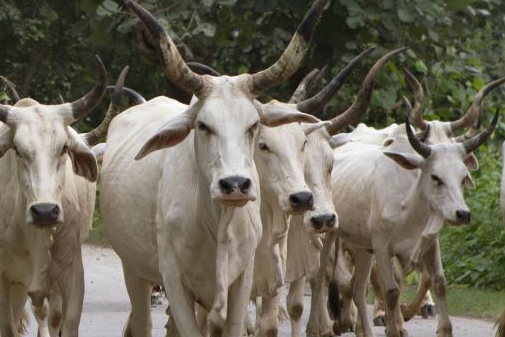 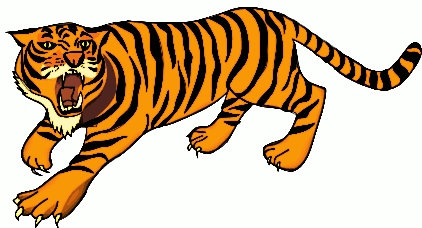 Deer, Wild Pigs, Cattle
Bengal Tiger
Northern Indian
Click for next slide
What is the danger?
Click for the answers
Habitat Loss
     	Caused by humans cutting down the forests to 	make farms and new houses
Killing
     	Caused by humans protecting their cattle
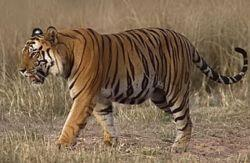 Bengal Tiger
Click for next slide
Name this animal?
Where do they live?
What do they eat?
Click for the answers
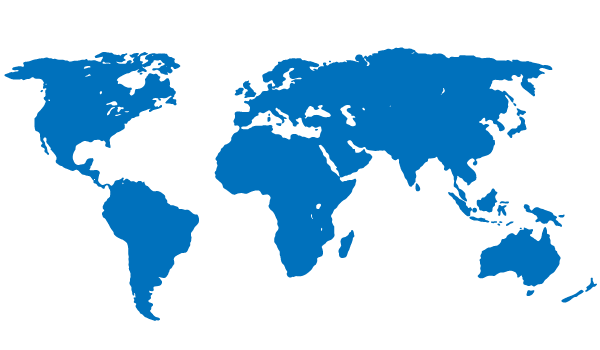 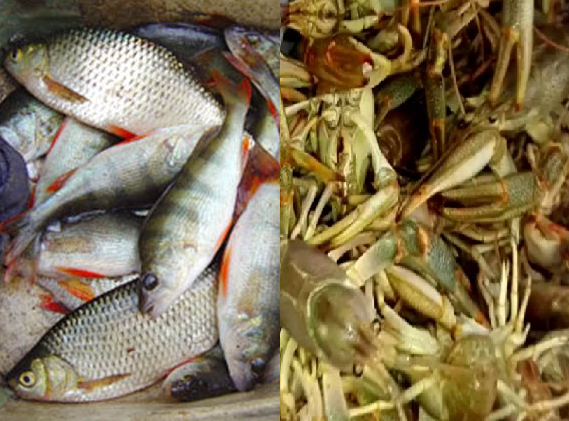 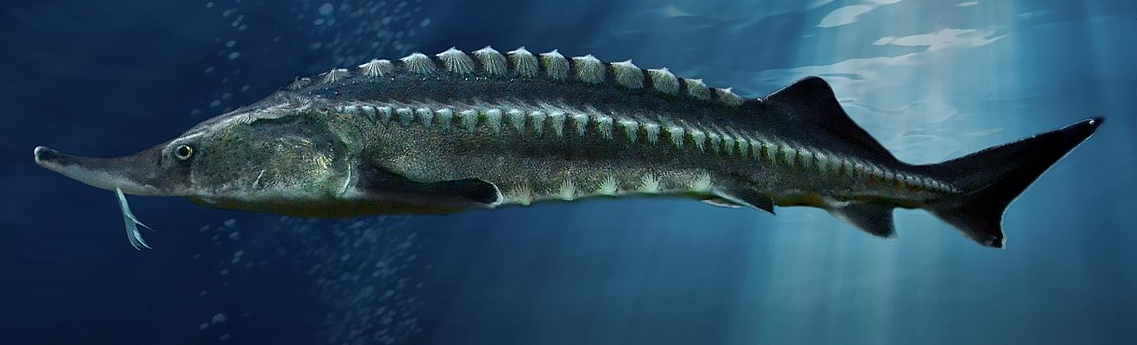 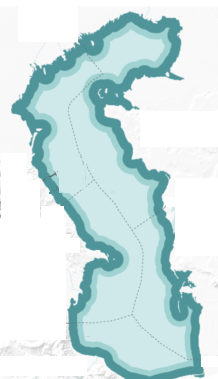 Beluga Sturgeon
for Caviar
Fish, Crayfish
Caspian Sea
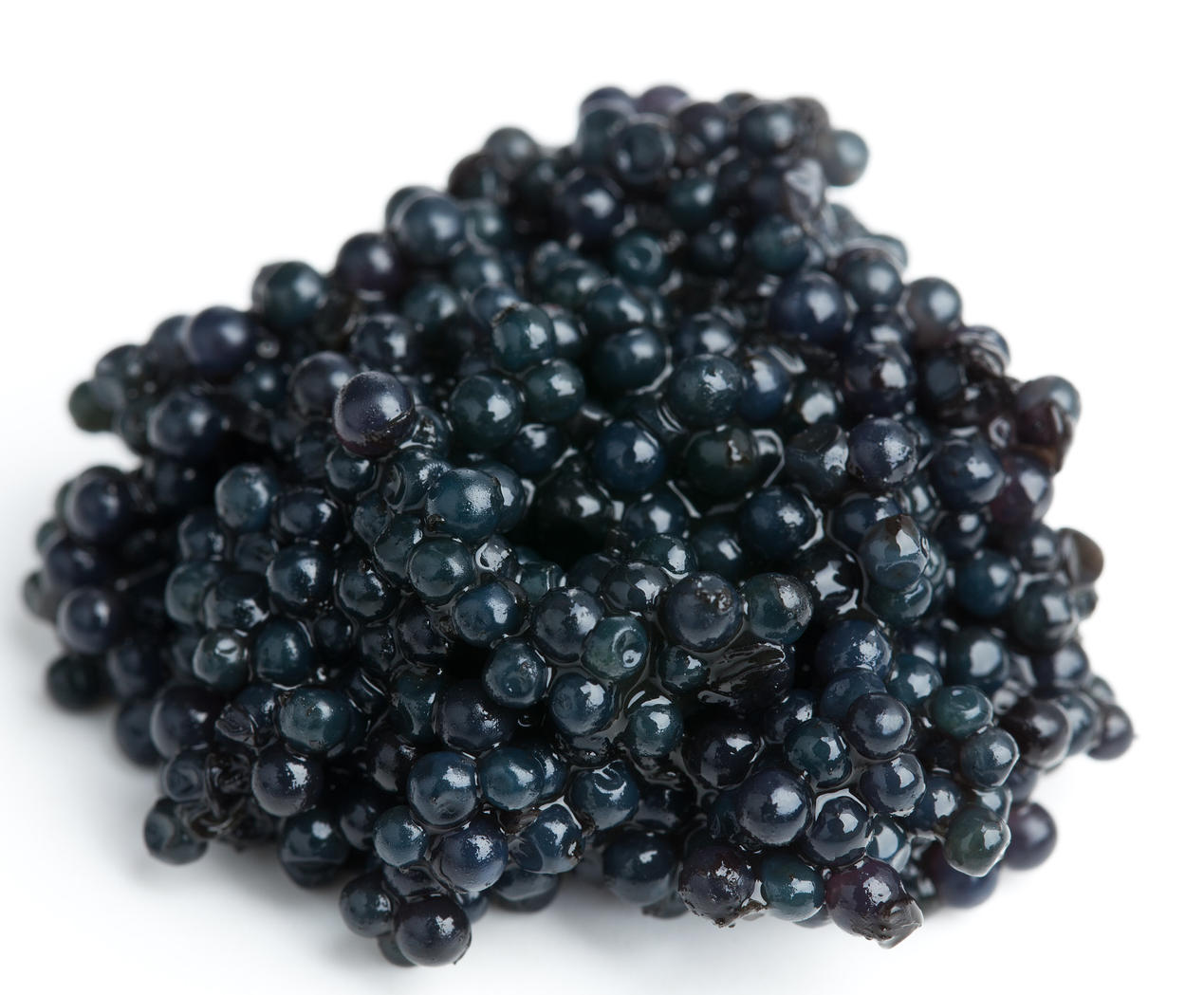 Click for next slide
What is the danger?
Click for the answers
Over fishing for Caviar
	Cause by humans killing female 	Sturgeons to get the Caviar
Preventing access to spawning areas
	New dams on rivers, etc.
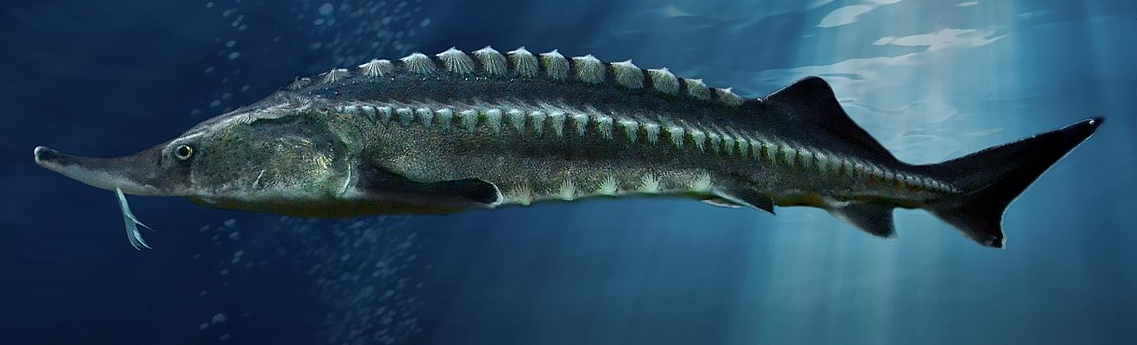 Beluga Sturgeon
for Caviar
Click for next slide
Name this animal?
Where do they live?
What do they eat?
Click for the answers
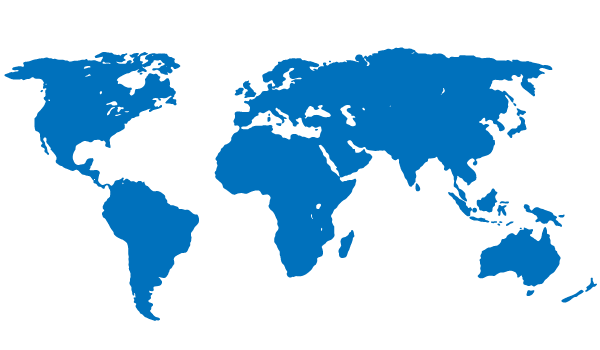 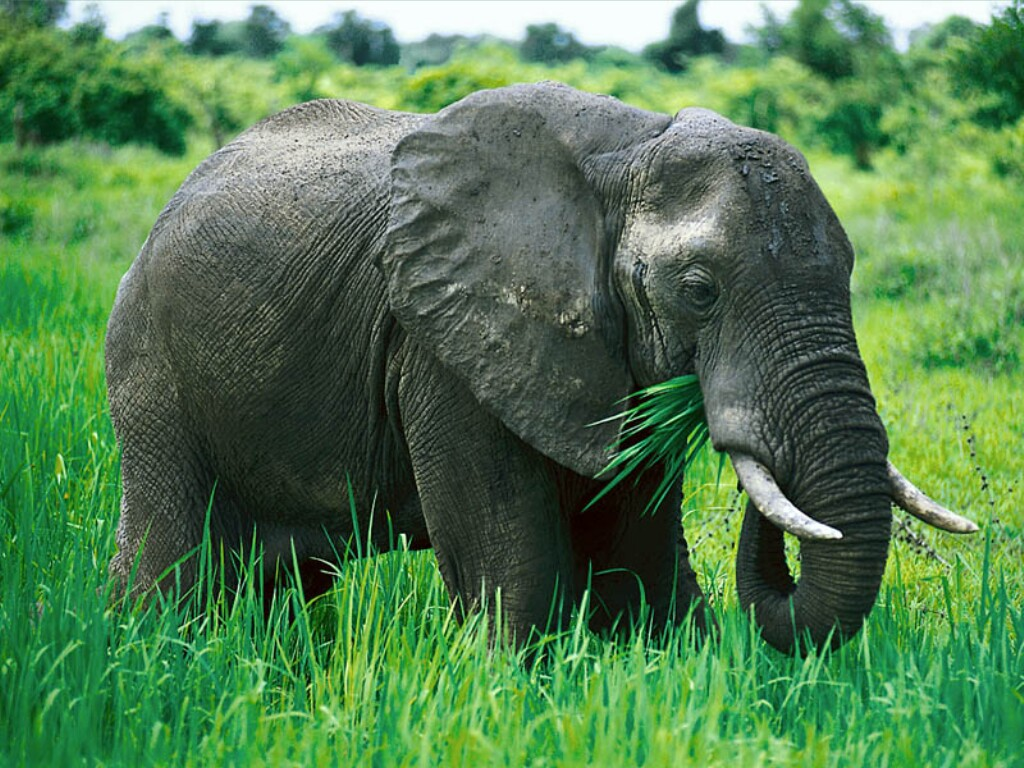 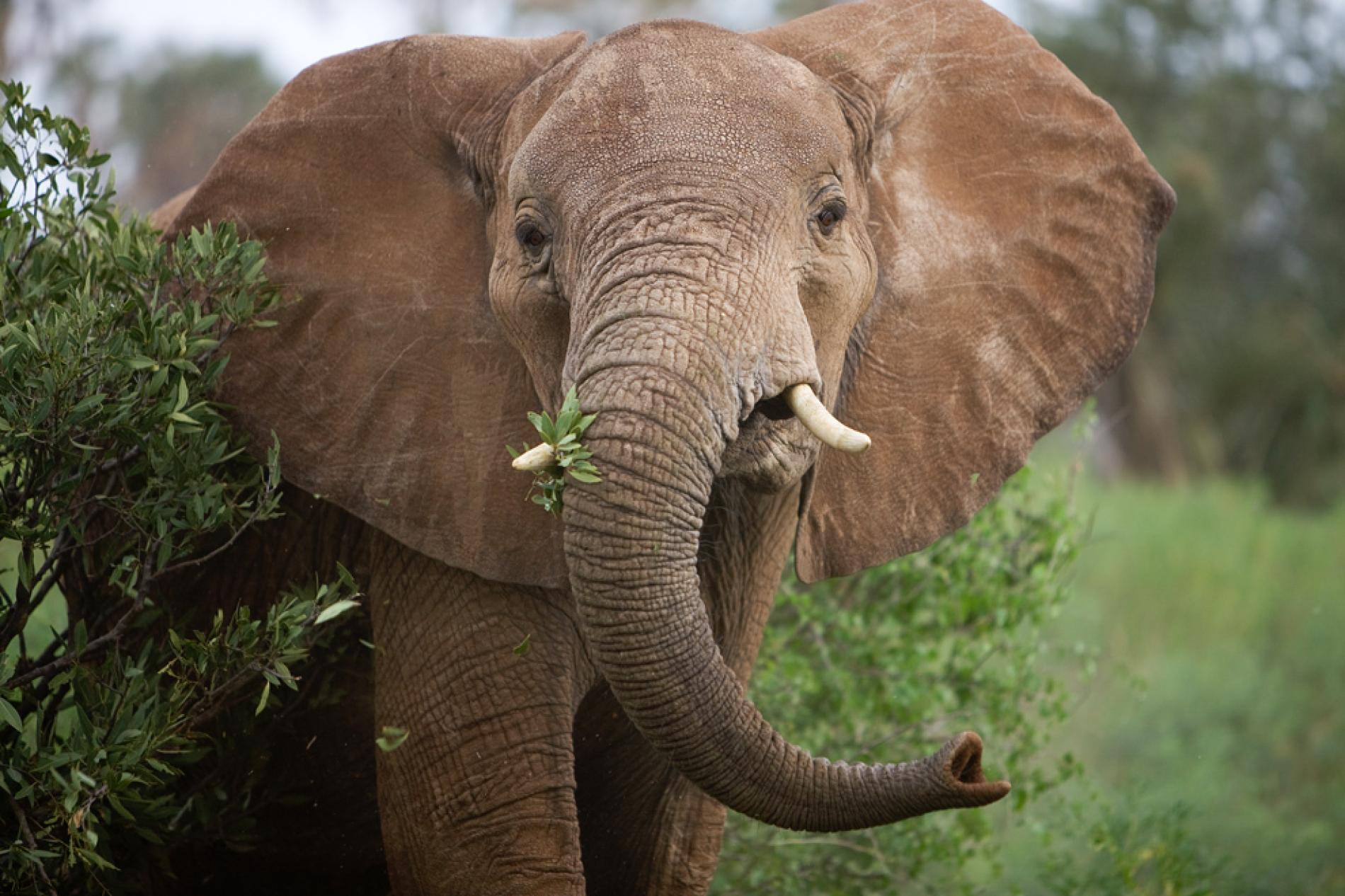 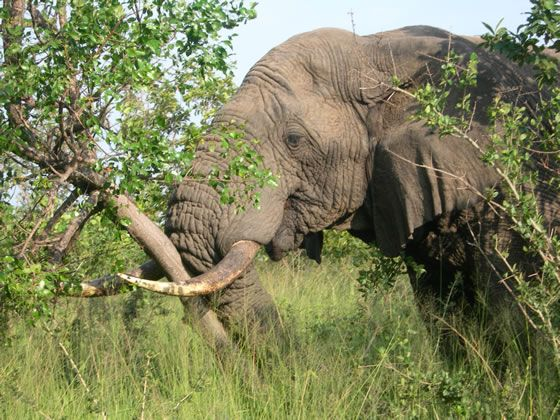 Grass, Tree Leaves
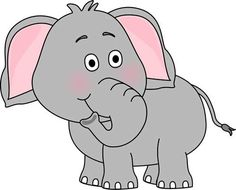 African Elephant
African Elephant has large ears
Indian Elephant has smaller ears
Central and Southern Africa
Click for next slide
What is the danger?
Click for the answers
Habitat Loss
	Caused by humans cutting down the forests	to make farms
Killing
	Caused by humans killing them for their 	ivory tusks
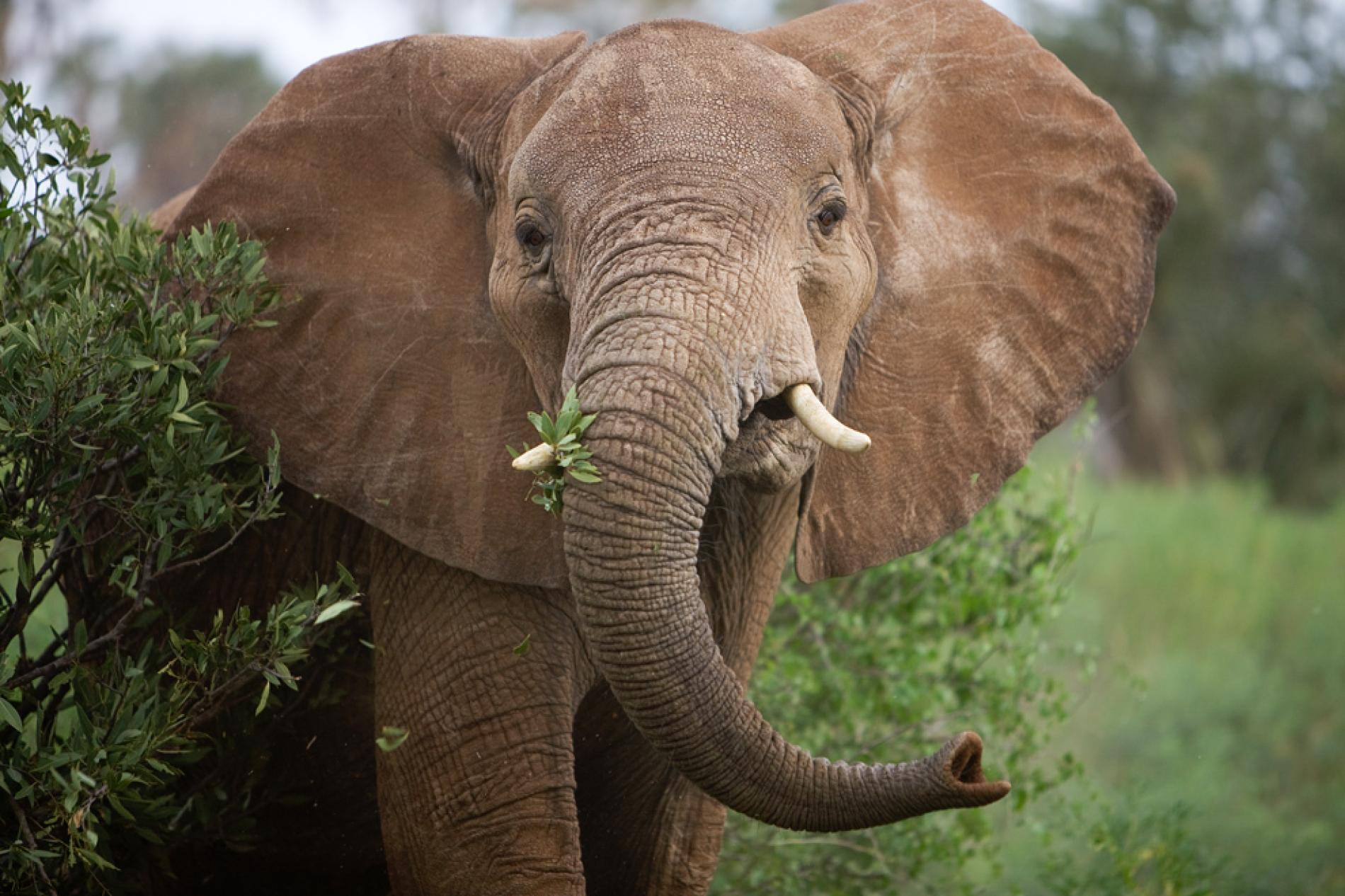 African Elephant
Click for next slide
Name this animal?
Where do they live?
What do they eat?
Click for the answers
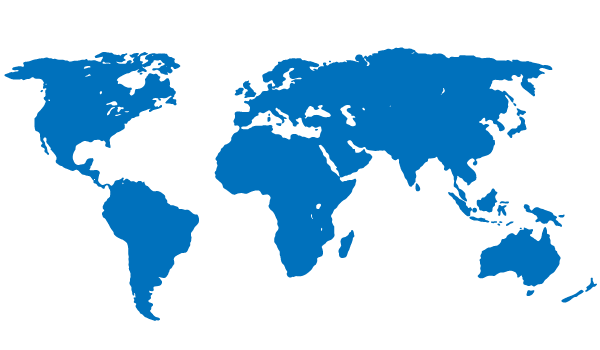 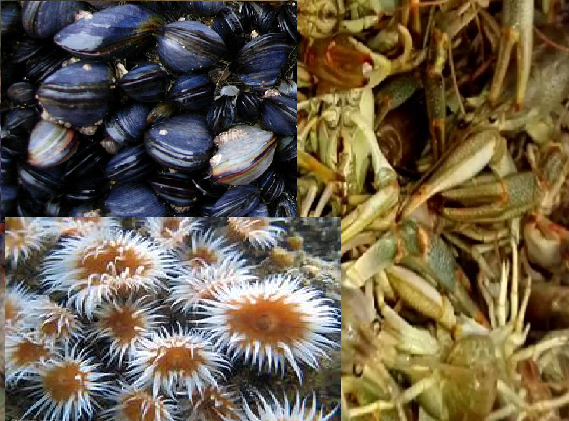 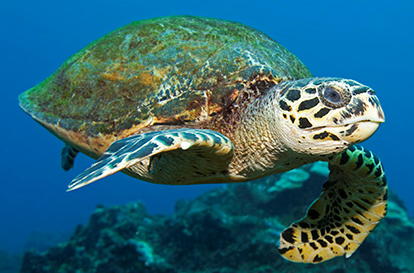 CrustaceansAnemonesMolluscs
Mediterranean, Northern Atlantic, Indian and Pacific Oceans
Loggerhead Turtle
Click for next slide
Click for the answers
What is the danger?
Habitat Loss
	To the beaches where they lay their eggs
	Disturbance by road noise, artificial lighting
Ingesting Bad Products
	Plastics, oil spillages
Capture and drowning
	In fishing nets
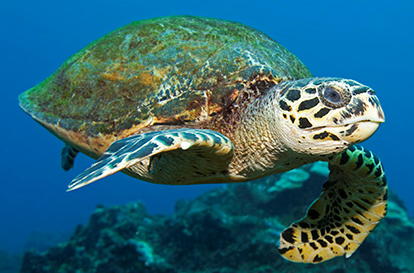 Loggerhead Turtle
Click for next slide
Name this animal?
Where do they live?
What do they eat?
Click for the answers
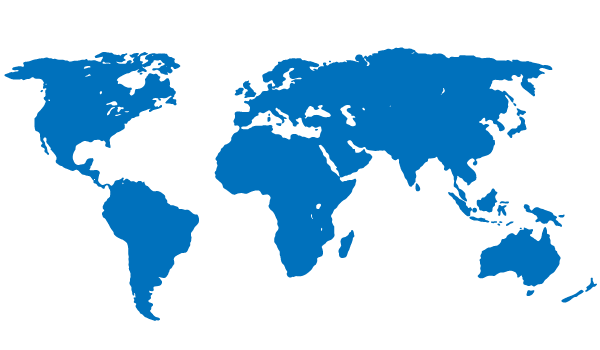 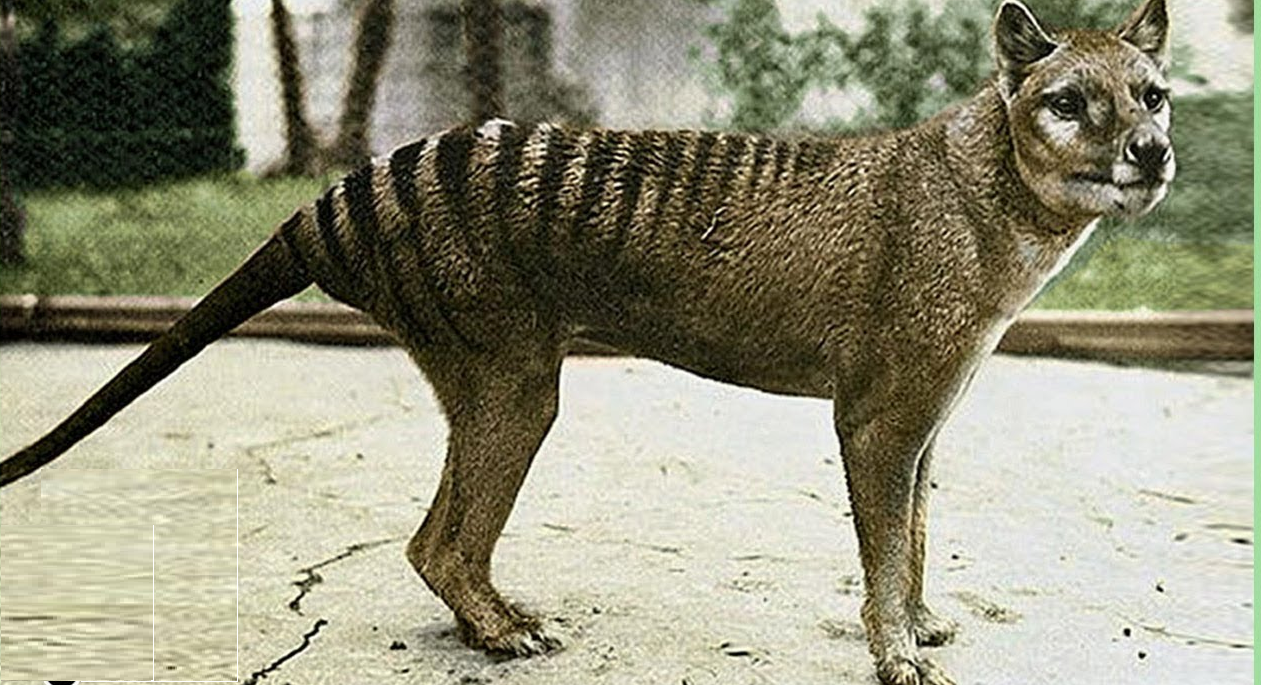 It does not eat because it is EXTINCT
Tasmania
Tasmanian Tiger
Hint – AMarcupial
Marcupials include Kangaroos
all have pouches for newborn
Click for next slide
What do they eat?
Name this animal?
Where do they live?
Click for the answers
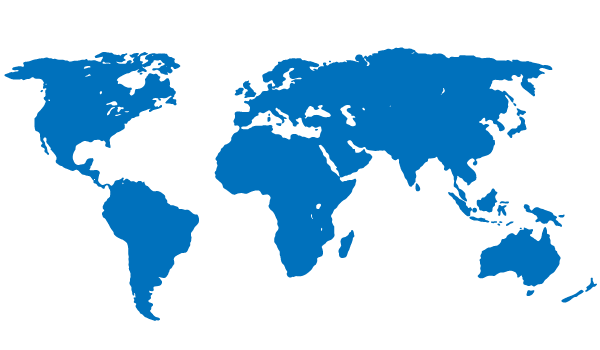 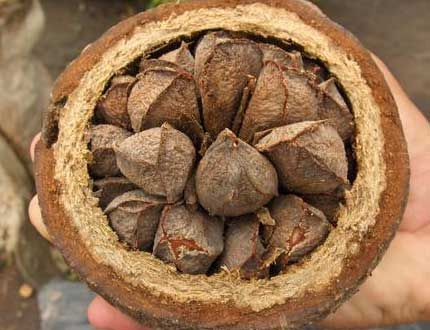 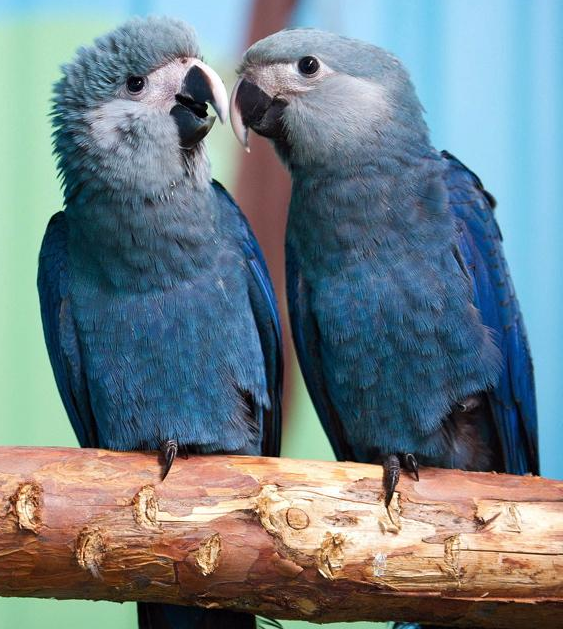 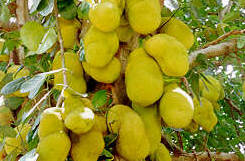 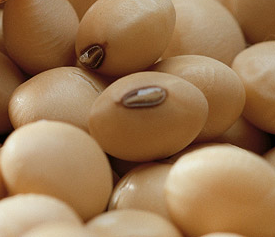 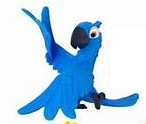 Seeds and Fruits
Spix’s Macaw
Brazil
The Most Endangered Bird
Click for next slide
What is the danger?
Click for the answers
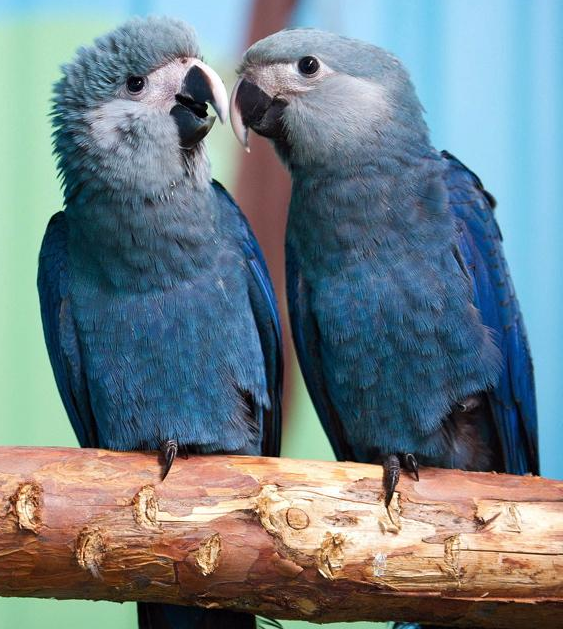 Habitat Loss
	Caused by humans cutting down the 	forests to make farms or for timber
Capture
	For the pet trade
Spix’s Macaw
Click for next slide
Name this animal?
Where do they live?
What do they eat?
Click for the answers
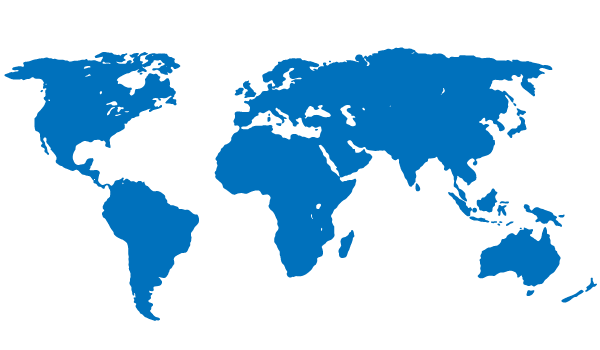 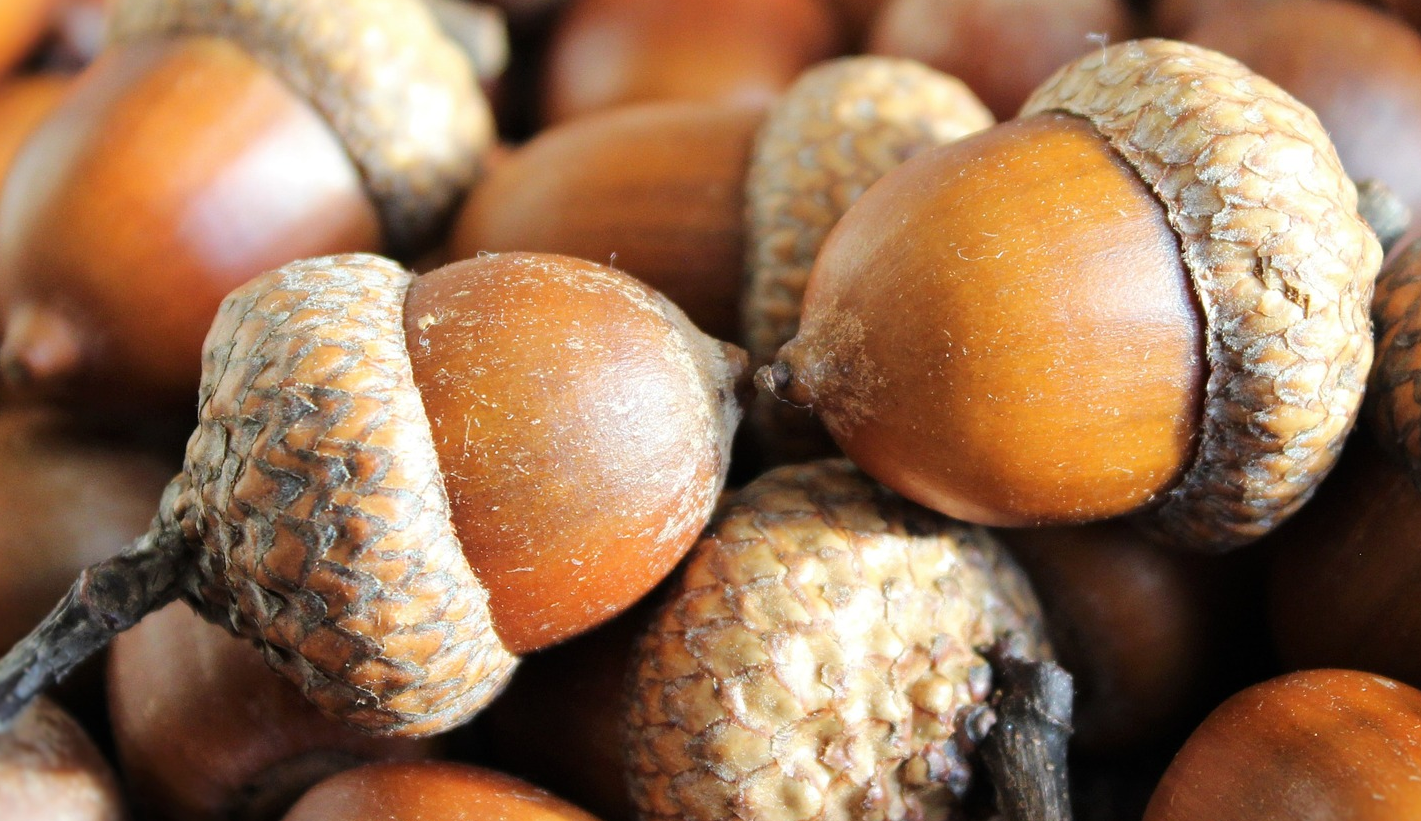 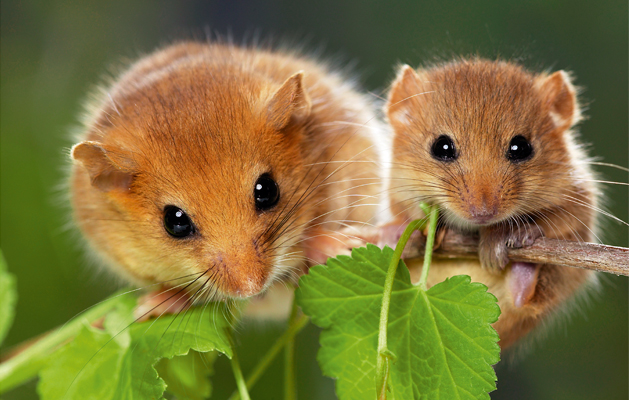 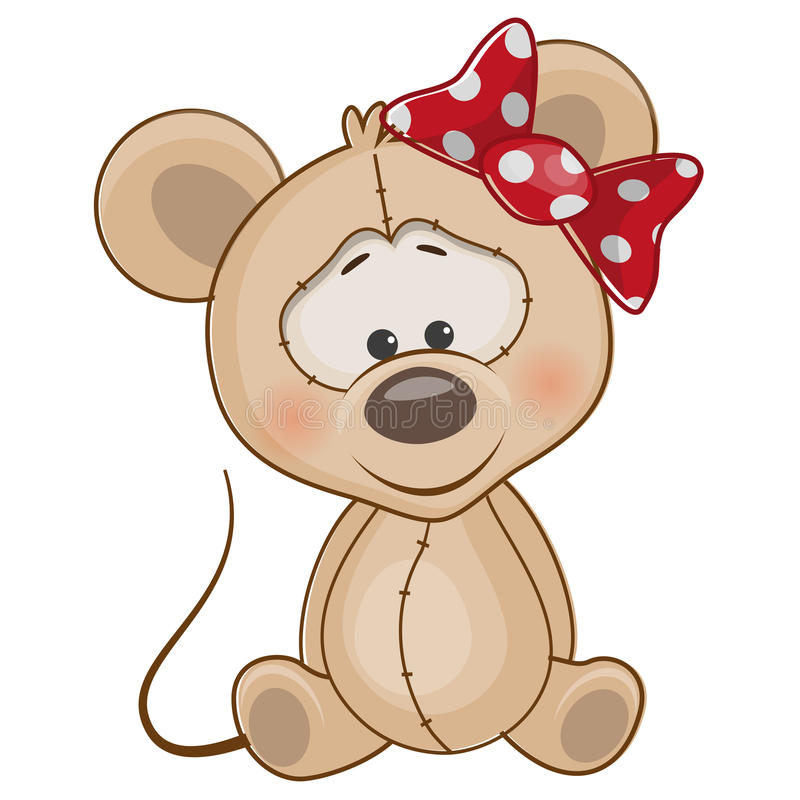 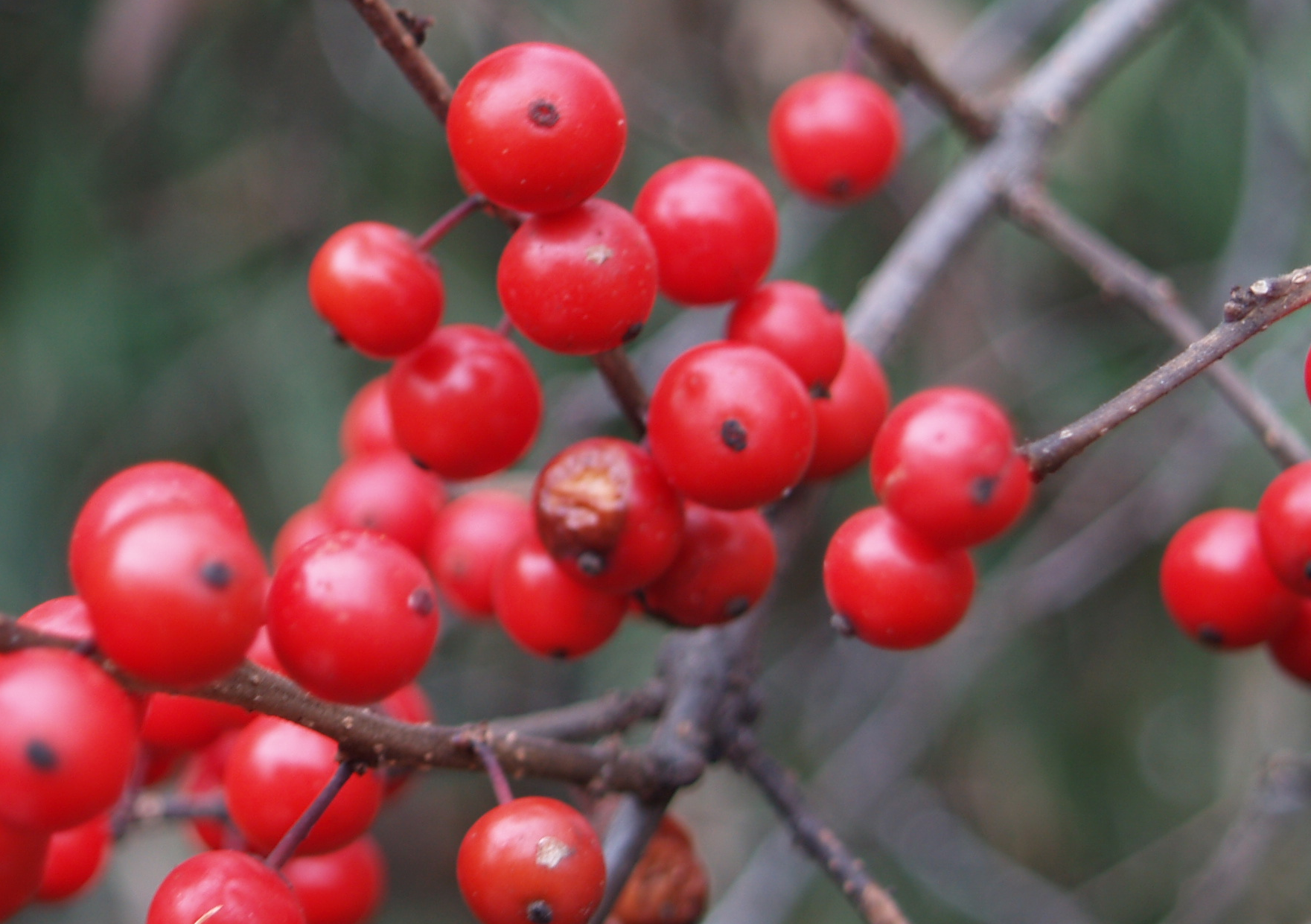 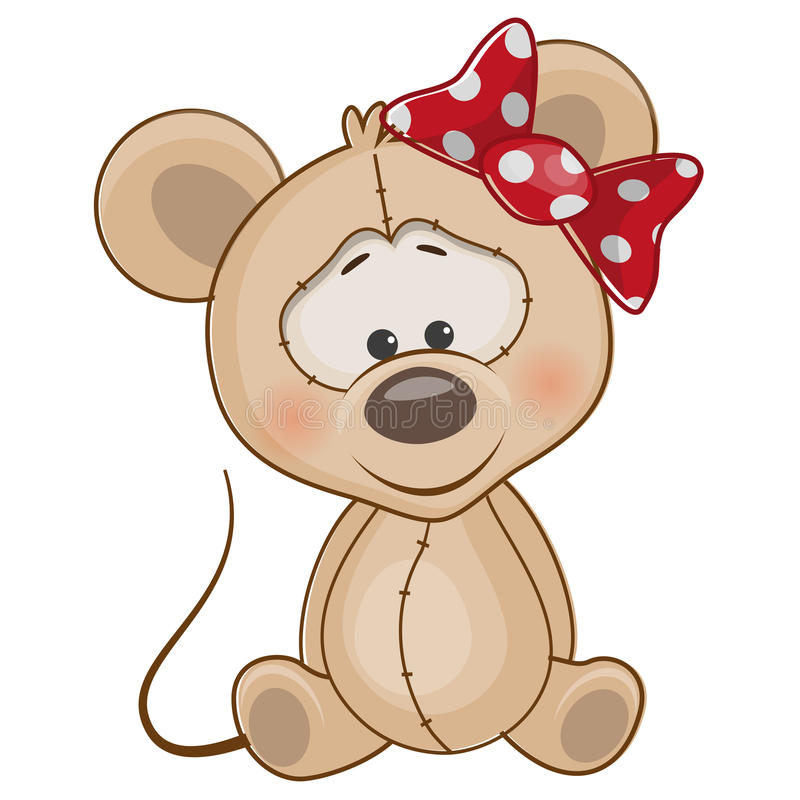 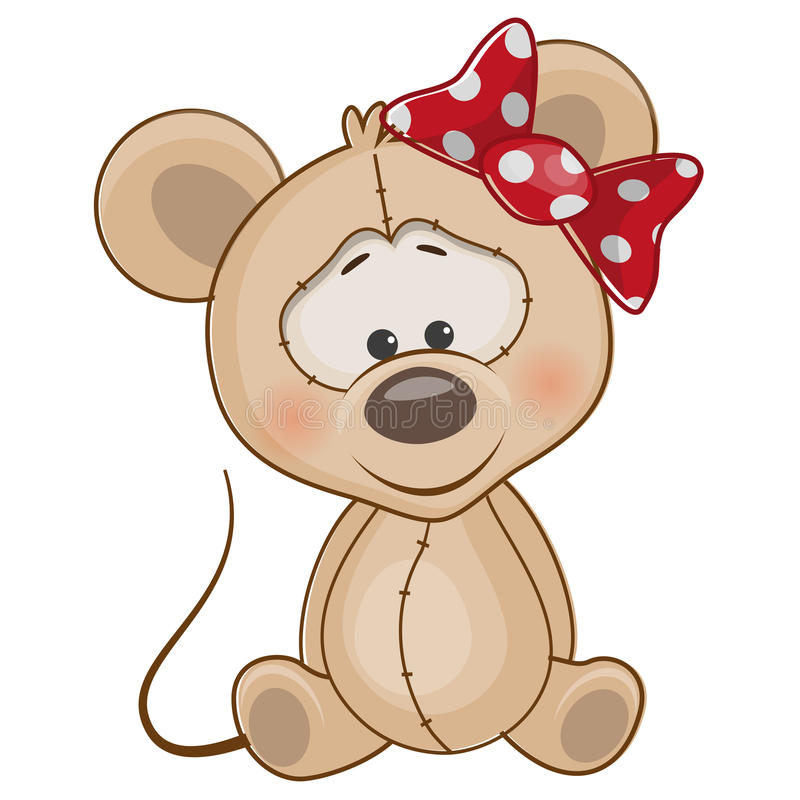 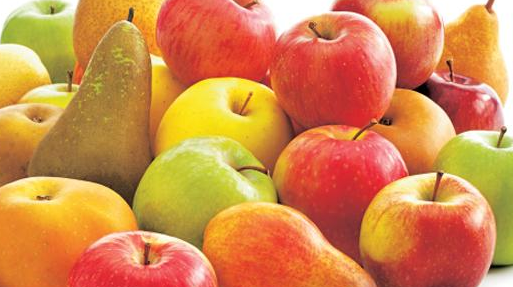 Berries, Nuts, and Fruits
Hazel Dormice
England
Northern Europe and Asia
Click for next slide
What is the danger?
Click for the answers
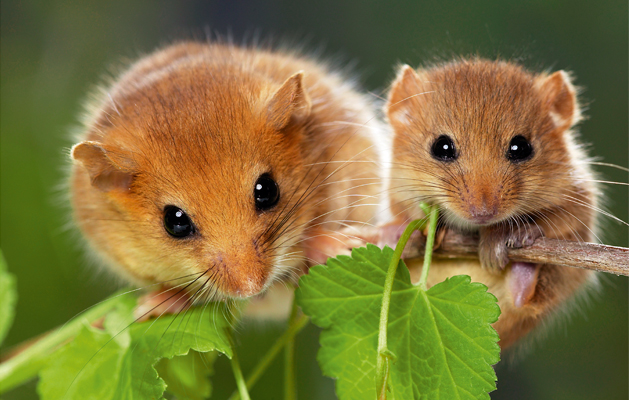 Habitat Loss
	Caused by humans changing how they 	look after woodland, hedgerows, farming
	New housing developments
Hazel Dormice
Click for next slide
Name this animal?
Where do they live?
What do they eat?
Click for the answers
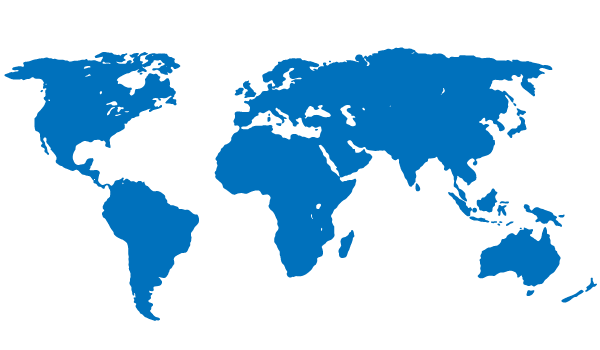 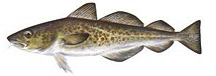 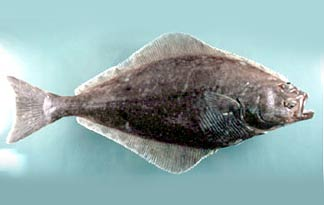 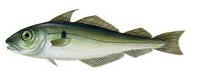 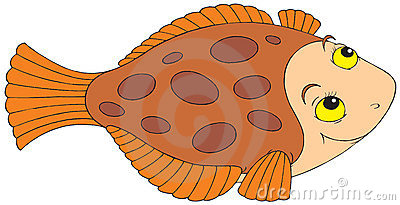 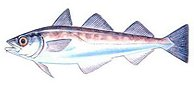 Fish especially Cod, Haddock, Pollock
Atlantic Halibut
North Atlantic Ocean
Click for next slide
What is the danger?
Click for the answers
Over Fishing
	Line fishing and deep trawling	Because the Atlantic Halibut lives mainly 	at the bottom of the ocean
	The young have a slow growth rate and do 	not mature as adults for about ten years
	However they can live up to 50 years
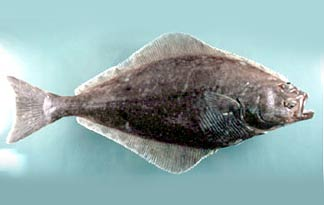 Atlantic Halibut
Hint – you can buy it from fishmongers but it is expensive
Click for next slide
More Animals In Danger
Why don’t you all work in teams to discover more endangered animals 
Mammals, Marcupials, Reptiles, Fish, Birds, Molluscs, Insects, Corals, Amphibians, etc.
What is their name? Where do they live? What do they eat? What is causing the danger?
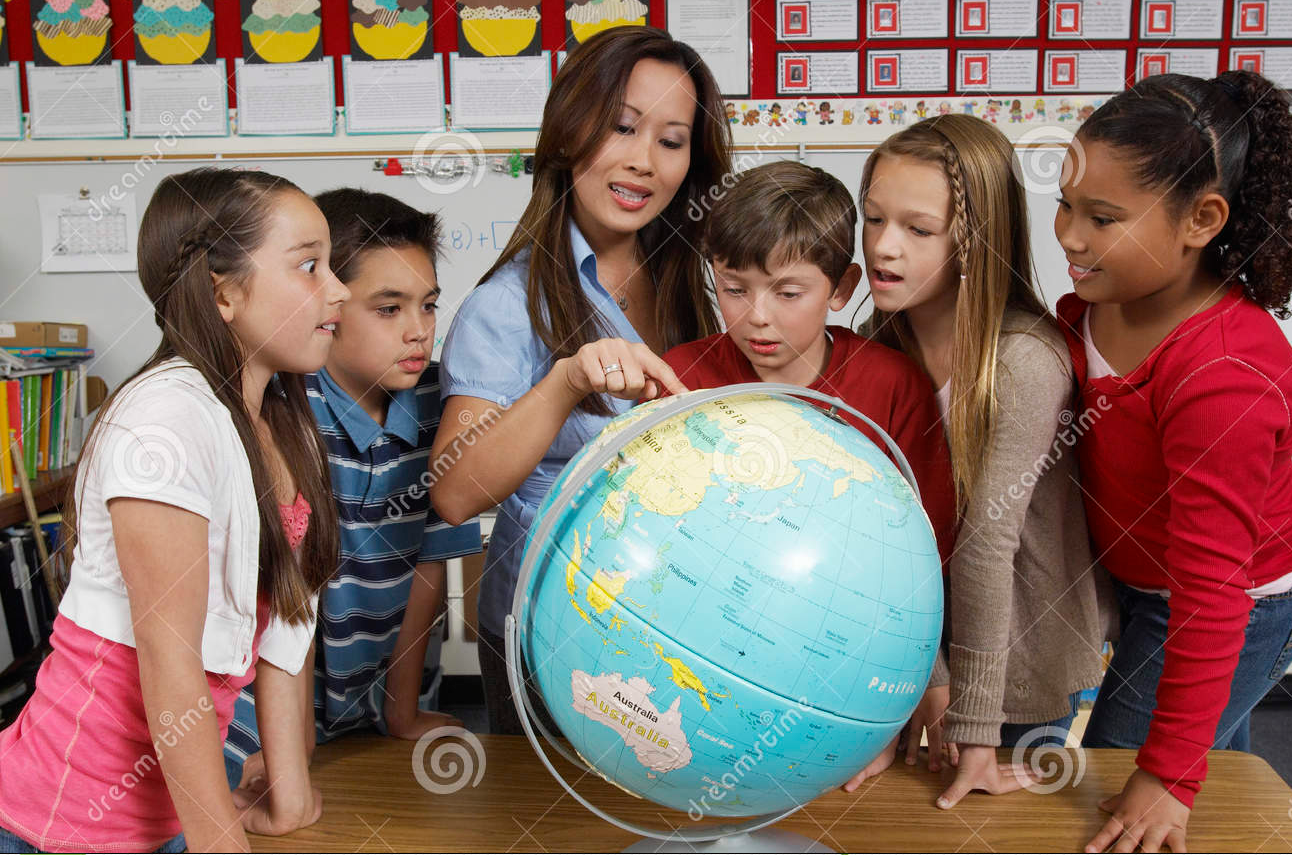 Click for next slide
Well Done
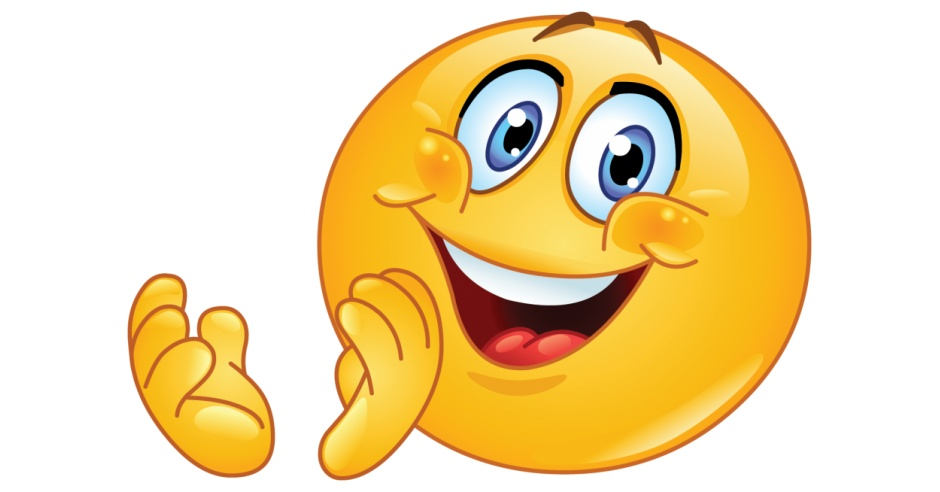 Thank you
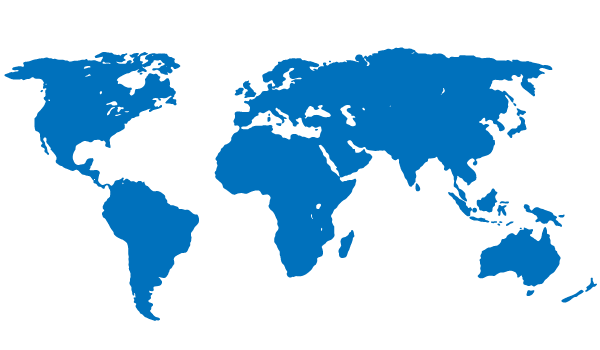 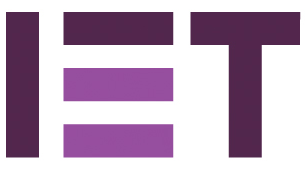 Over 170,000 Members World-Wide
These challenges were developed by Derrick Willer MBE and colleagues.
They are free to download and use.
Please ensure that there is adult supervision, complete adherence to Health and Safety, and adequate PPE.
Derrick is a STEM Ambassador and volunteer Schools Liaison Officer for the IET Coventry and Warwickshire Network. 
He has supported education in schools and colleges for some 30 years, initially as a Neighbourhood Engineer in the 1980’s, leading the local Year of Engineering Success campaign in 1996 and the Campaign to Promote Engineering from 1997 to 2004. 
Derrick was awarded an MBE for services to Education in 2019.
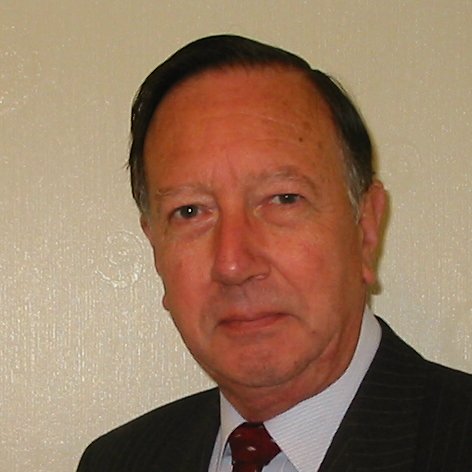